Хорошие манеры за столом Тренажёр для учащихся 1-2 классов
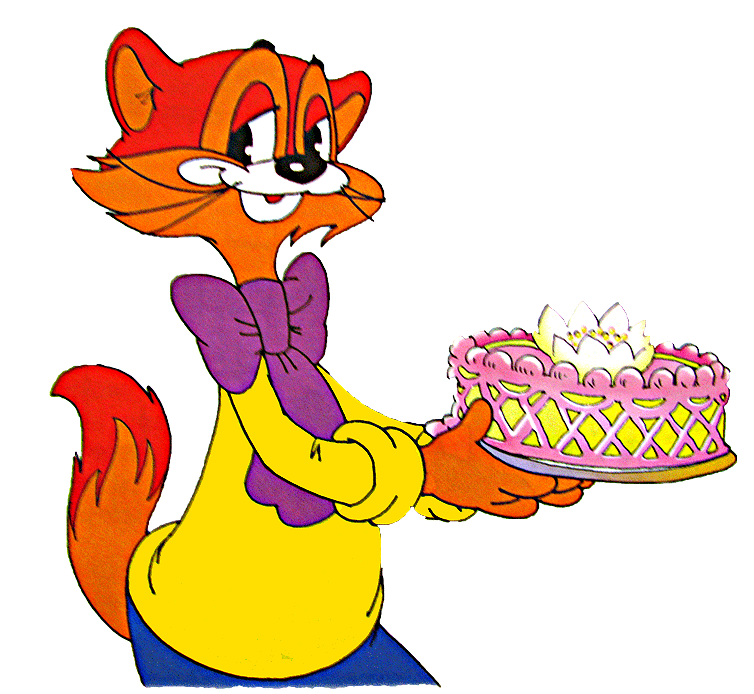 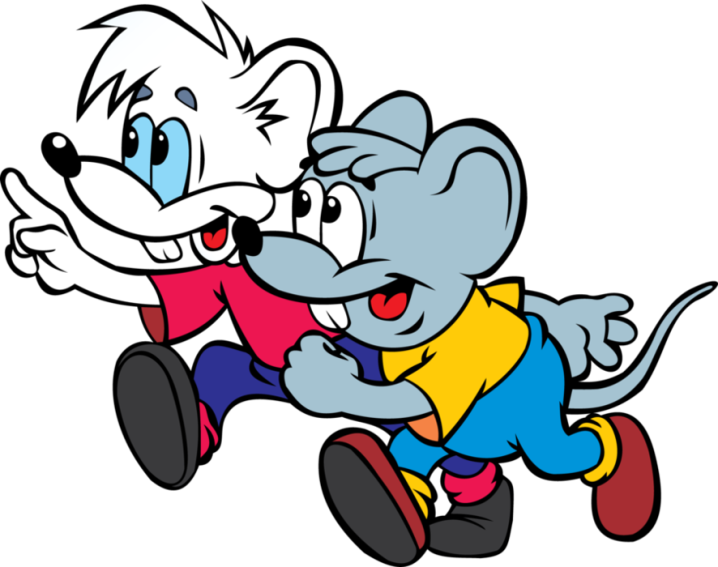 Друзья!
 Умеете ли Вы правильно вести себя за столом в гостях? 
Давайте это проверим!
Прочитайте вопрос, нажмите на ответ. Если вы ответите верно, откроется часть картинки.
Желаю удачи!
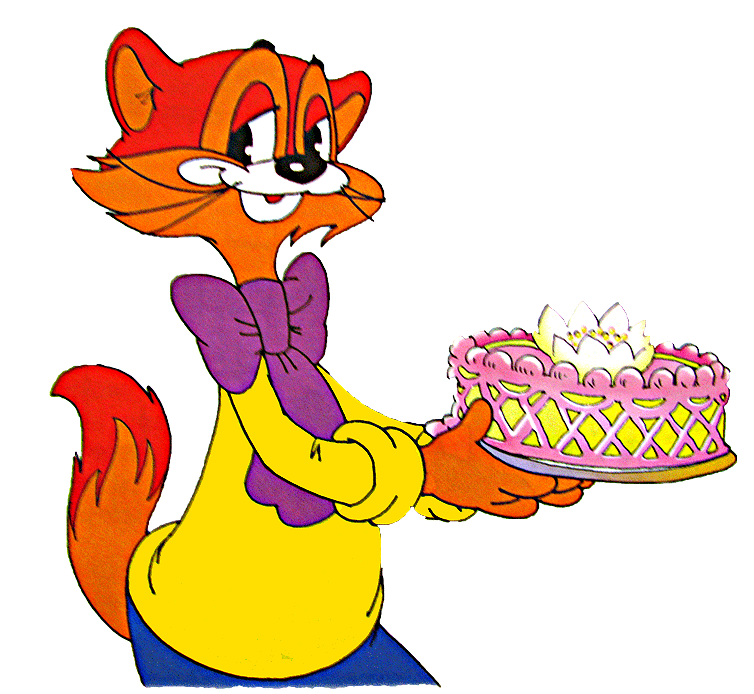 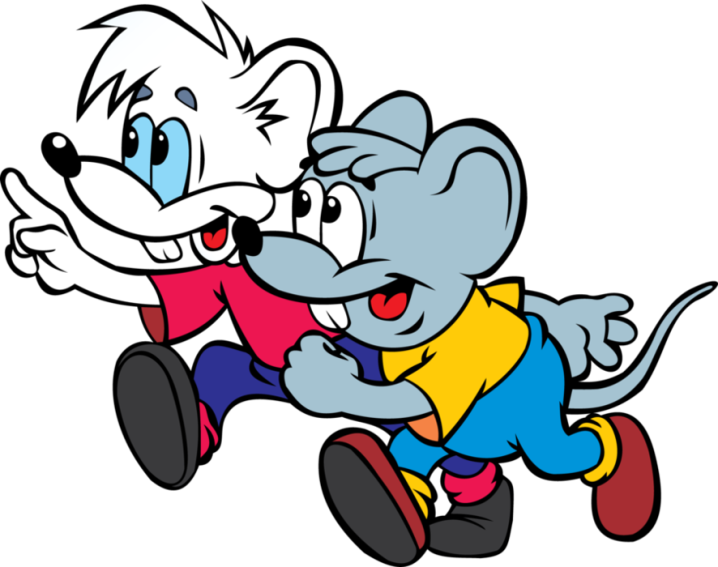 Что является основой сервировки стола?
салфетки
скатерть
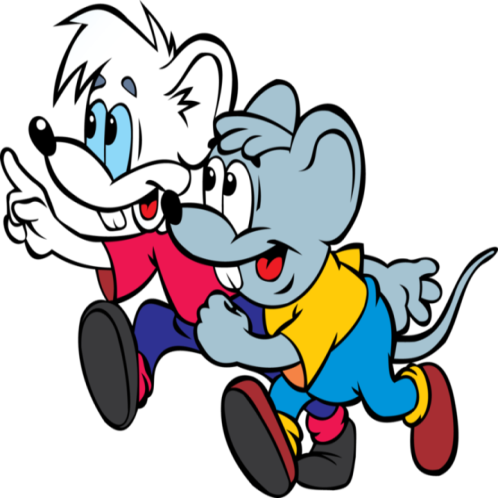 Что относится к столовым приборам?
ножи, ложки, вилки
тарелки,
чашки, бокалы
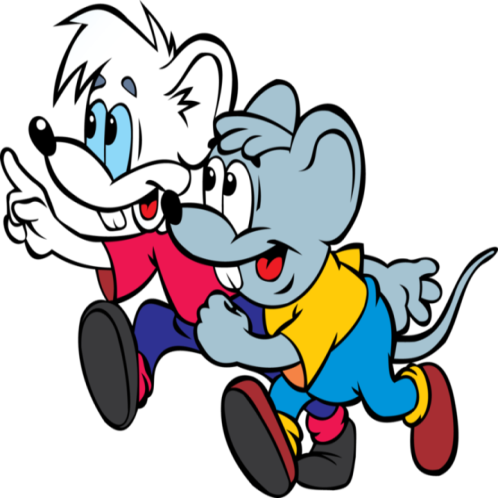 С какой стороны следует поднести гостю, сидящему за столом, корзинку с булочками, чтобы он самостоятельно взял из нее одну?
слева
справа
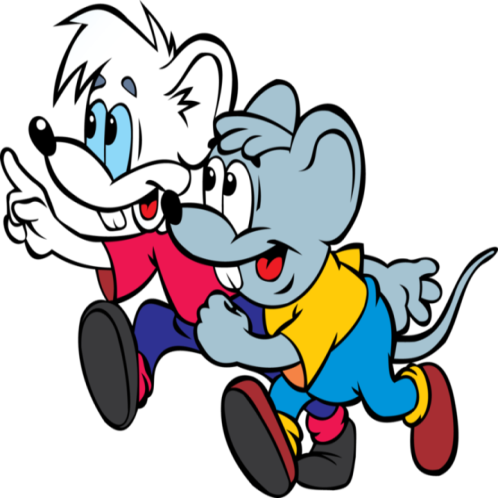 Когда правилами поведения разрешается выходить из-за стола?
когда ты наелся
когда встанет хозяйка стола
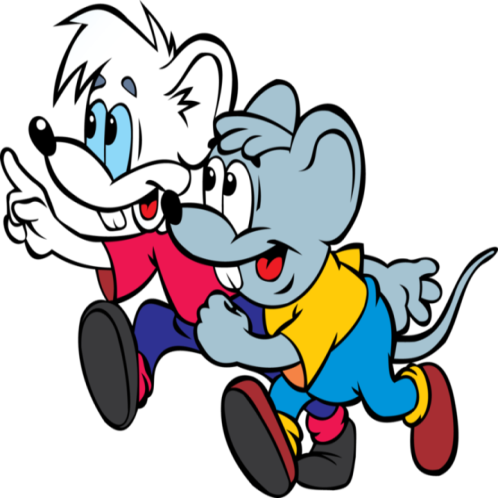 Если ты хочешь попробовать кушанье, которое стоит далеко от тебя, то ты…
попросишь передать его
встанешь и возьмешь сам
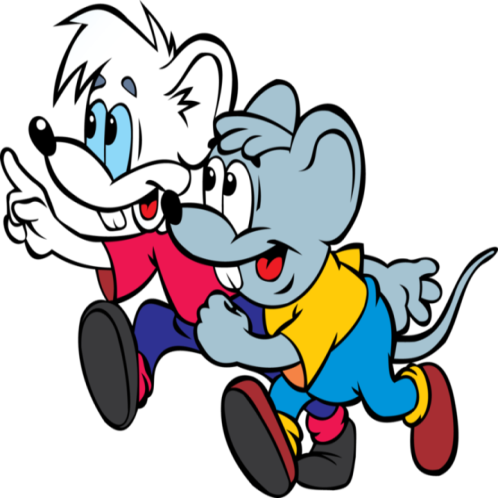 Как следует брать хлеб из хлебницы?
вилкой
руками
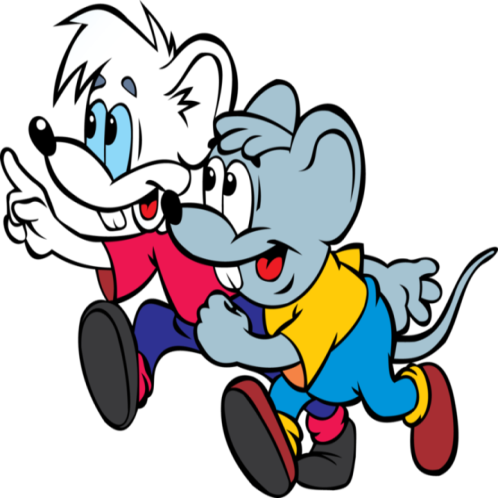 Что ты сделаешь, если тебе не понравится предлагаемая хозяйкой еда?
вежливо откажусь
всё равно стану есть
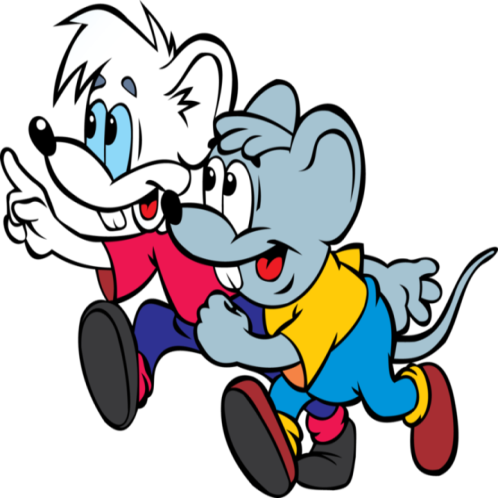 Вы садитесь за стол. В центре вашей тарелки возвышается белая накрахмаленная салфетка.
Как с ней поступить?
отложить 
в сторону
положить 
на колени
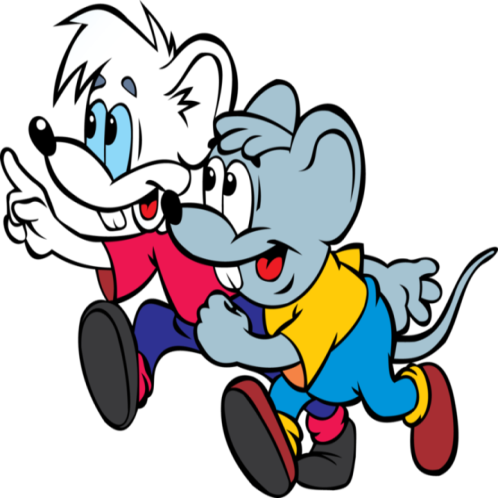 Кто должен представлять гостей
 друг другу на дне рождения?
хозяин или хозяйка дома
гости сами познакомятся
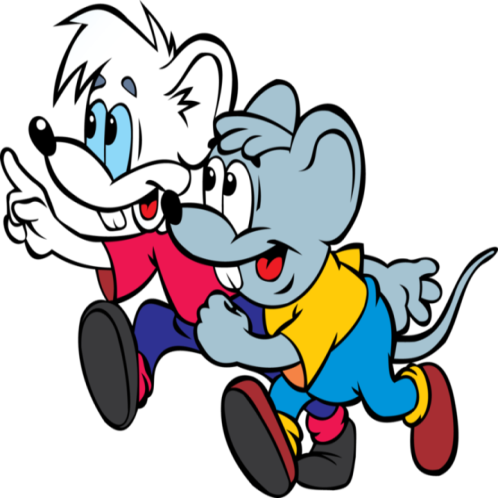 Кто должен первым садиться за стол?
хозяин
гости
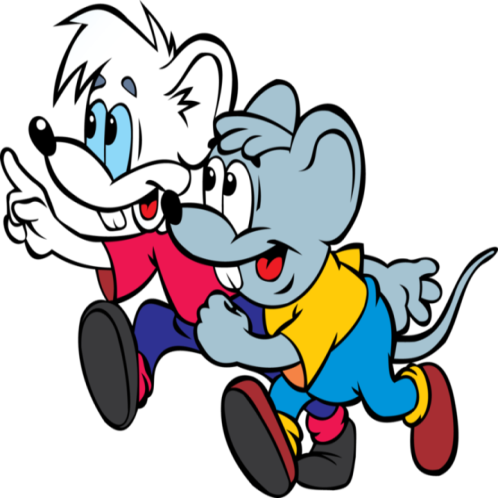 Что делать с чайной ложечкой после того, как вы размешали ею чай или кофе?
положить 
на стол
положить
 в блюдце
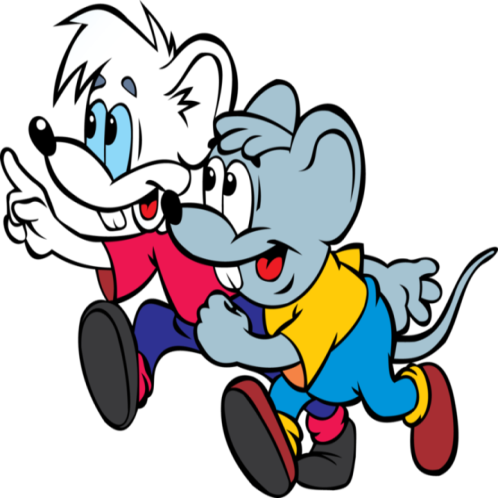 С какой стороны надо забирать использованную посуду?
слева
справа
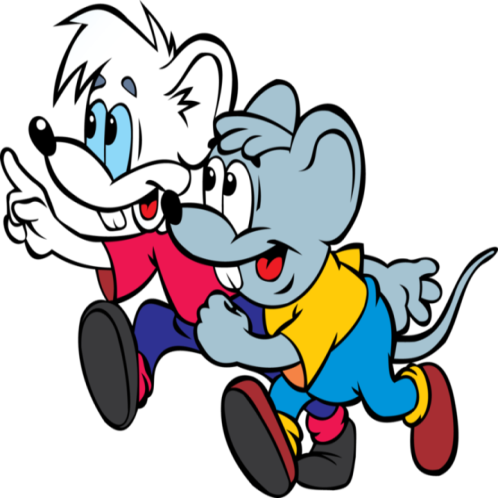 Молодцы!
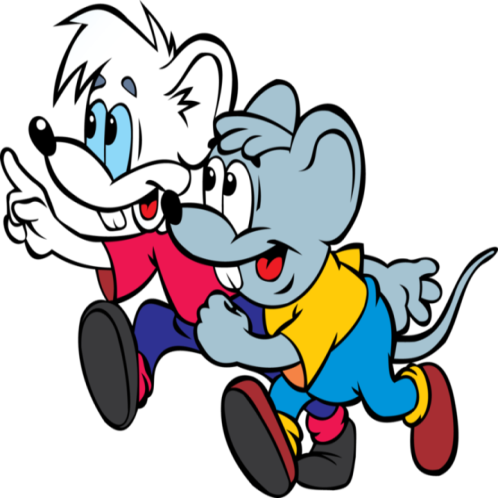 Источники:
Фон
Картинка
Мыши
Кот
Звук
Звук «Леопольд, выходи»
Шаблон пазлов